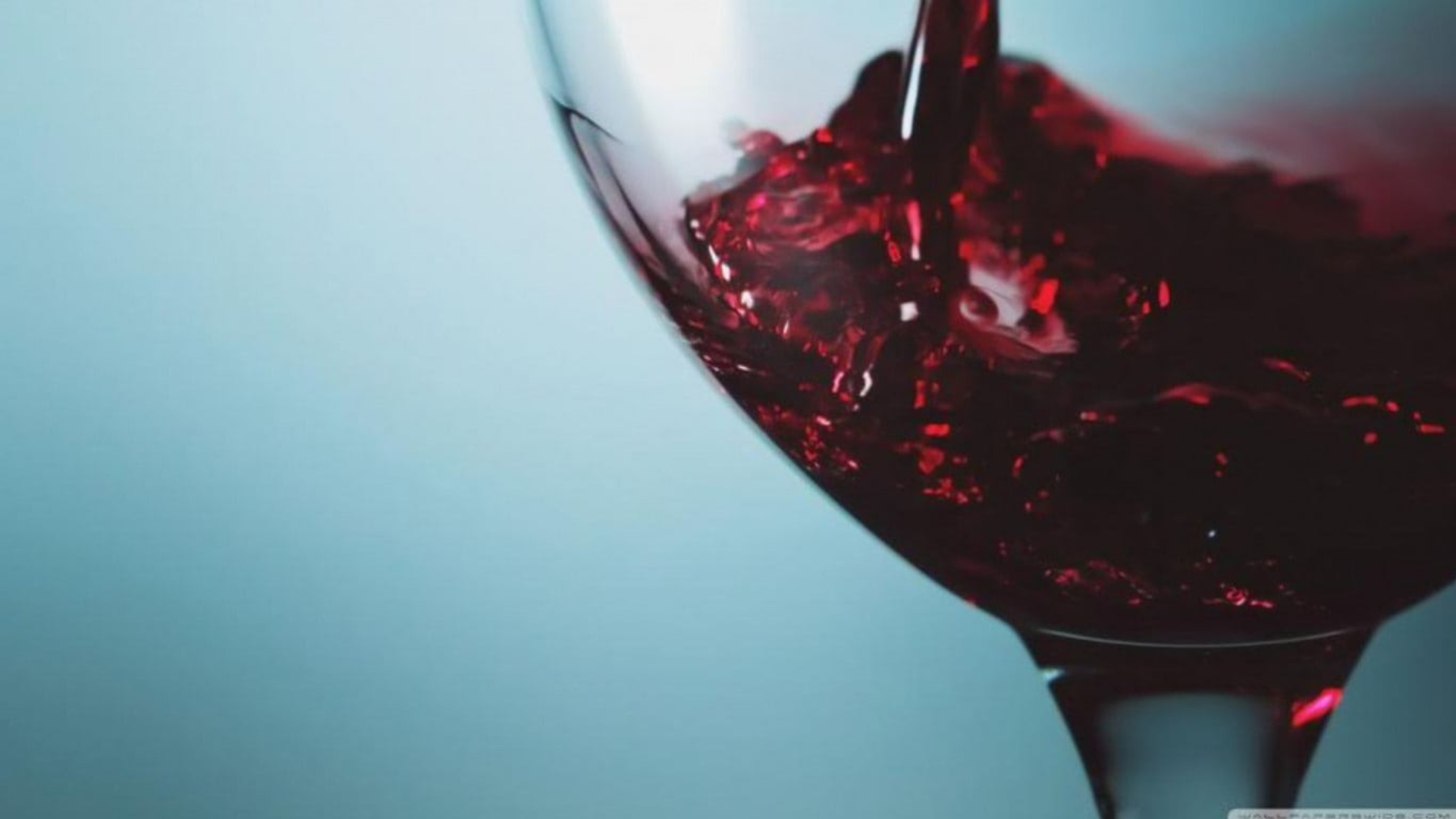 Jesus Christ
is all you need…
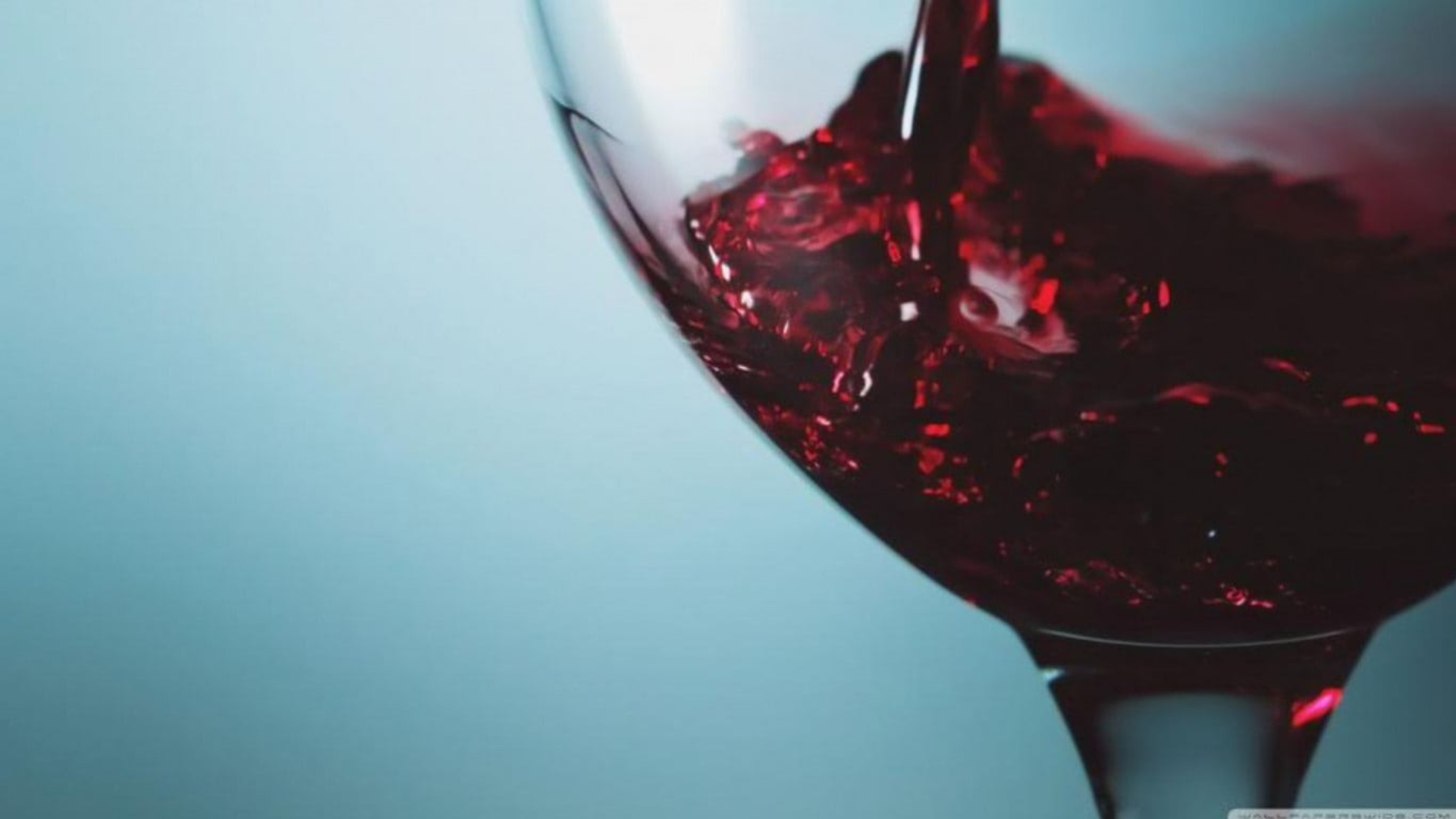 Signs:
Changing water into wine John 2:1-11
Healing the royal official's son John 4:46-54
Healing the paralytic John 5:1-18
Feeding the 5000 John 6:5-14
Jesus walking on water John 6:16-24
Healing the man born blind John 9:1-7
Raising a dead man John 11:1-45
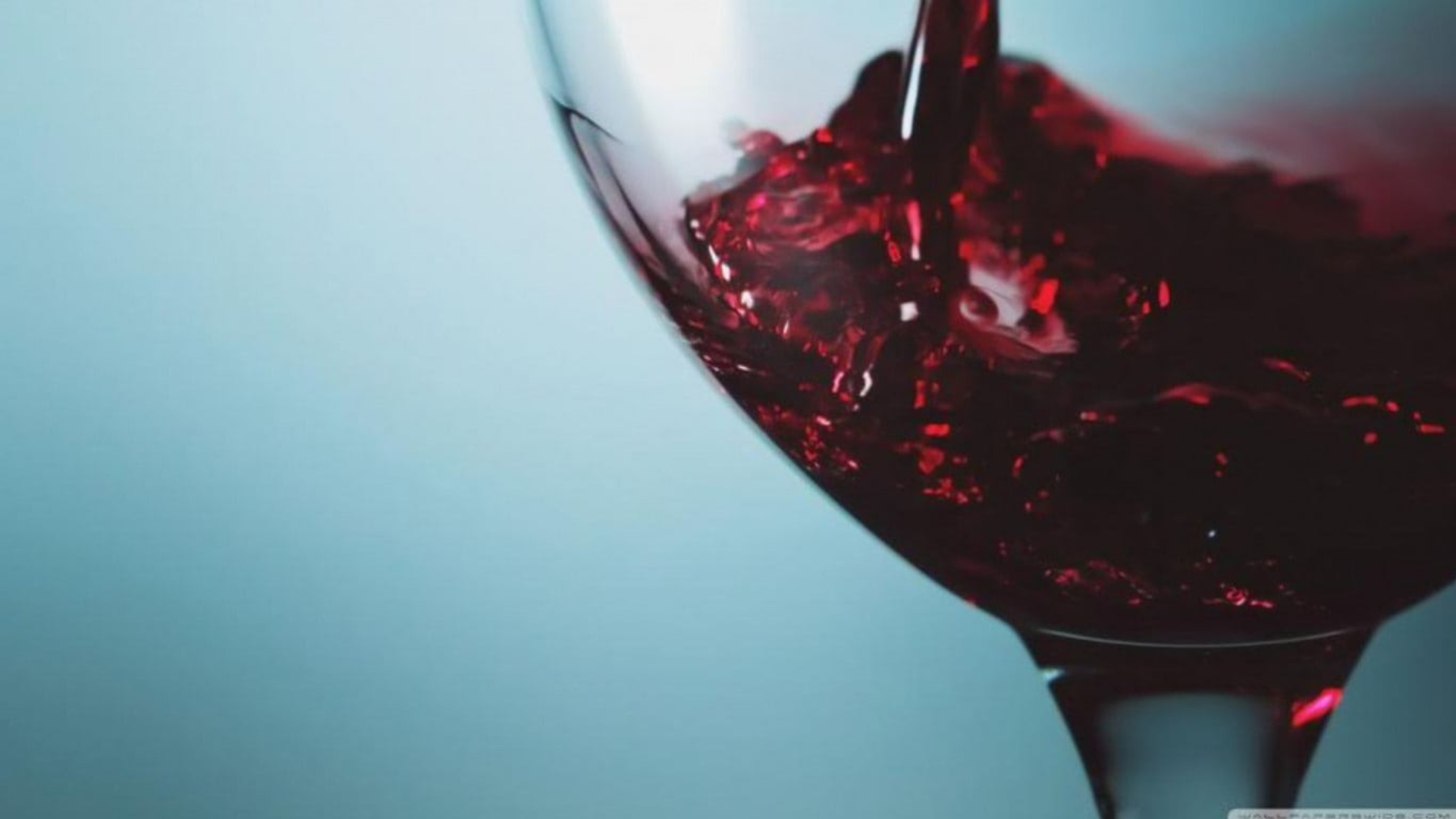 Jesus Christ
is all you need…

…to be clean
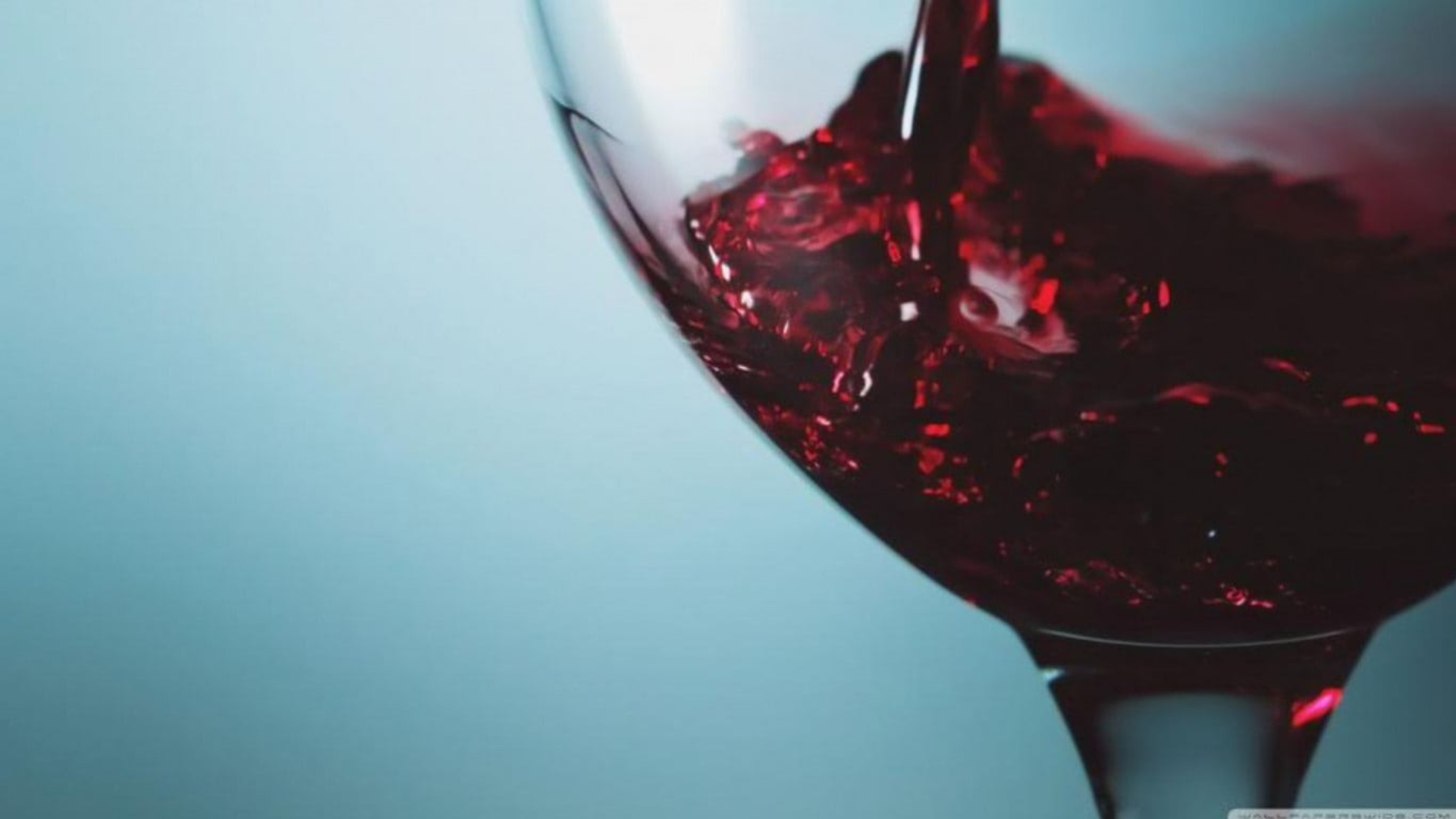 Jesus Christ
is all you need…

…to live wisely
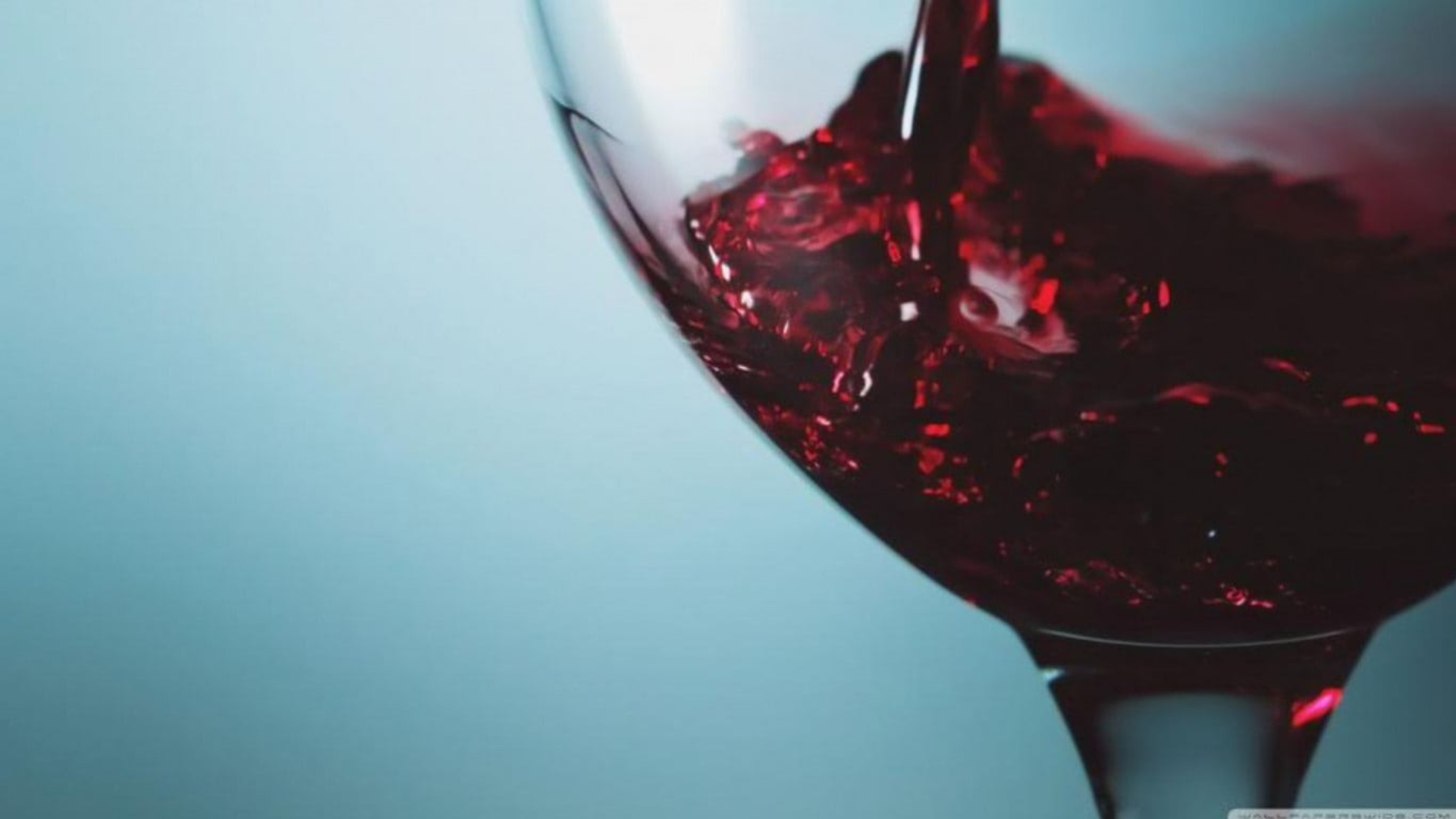 Jesus Christ
is all you need…

…to know joy
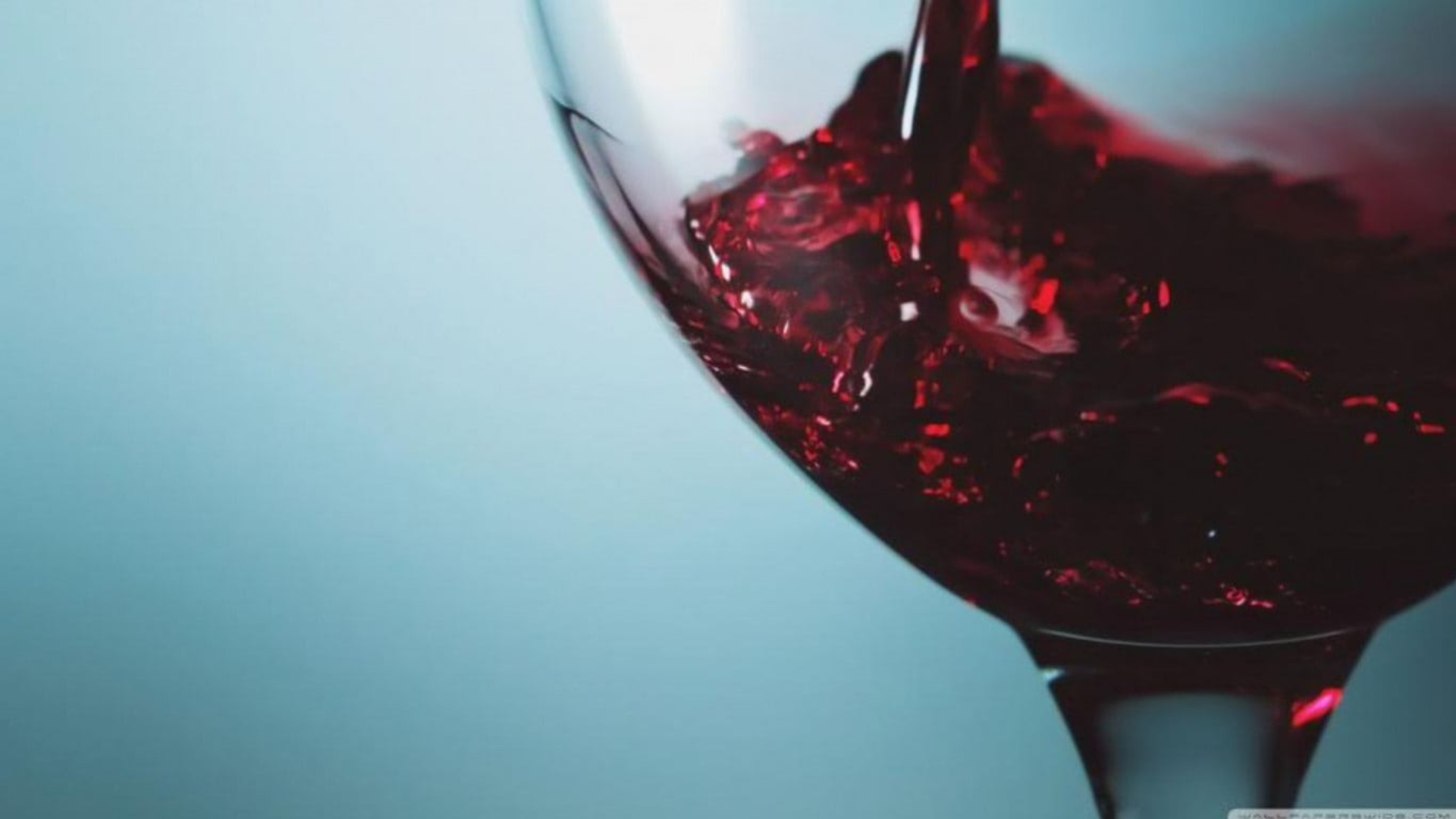 On this mountain the Lord Almighty will prepare    a feast of rich food for all peoples,a banquet of aged wine—    the best of meats and the finest of wines.7 On this mountain he will destroy    the shroud that enfolds all peoples,the sheet that covers all nations;8     he will swallow up death forever.The Sovereign Lord will wipe away the tears    from all faces;he will remove his people’s disgrace    from all the earth.The Lord has spoken.
9 In that day they will say,
“Surely this is our God;    we trusted in him, and he saved us.This is the Lord, we trusted in him;    let us rejoice and be glad in his salvation.”
Isaiah 25:6-9
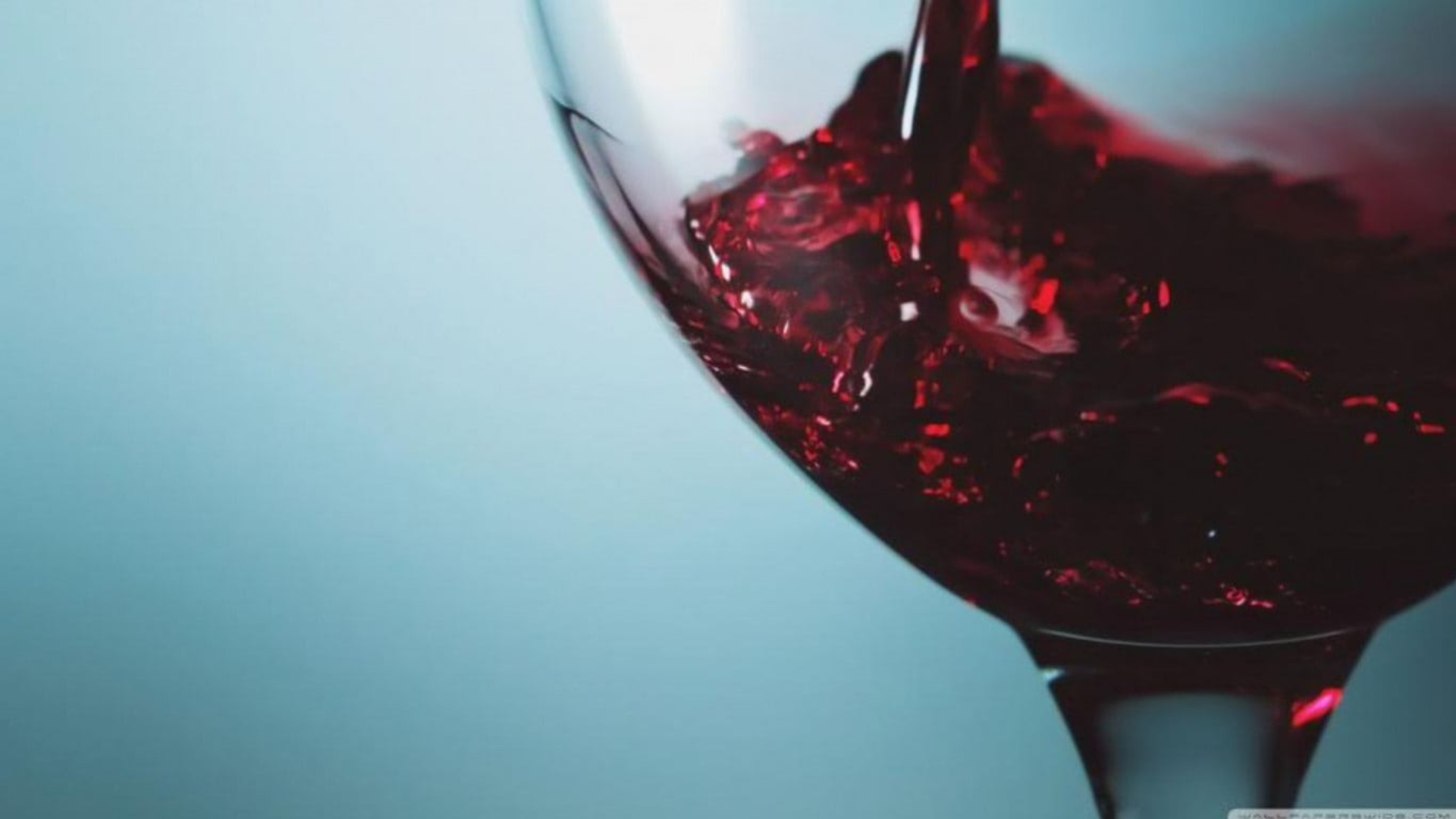 Jesus Christ
is all you need…
…could ever want!